EVALUACIÓN DE LAS COMPETENCIAS DEL PROFESIONAL CONTABLE EGRESADO DE LA UNIVERSIDAD DE ANTIOQUIA PARA DESEMPEÑARSE EN EL SECTOR FINANCIERO DE MEDELLÍN
Asesor Temático y Metodológico
	Carlos Mario Ospina Zapata
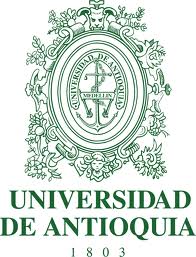 Integrantes:
Sandra Milena Rave Muñoz
Marcela Gómez Vargas
Punto de partida…
¿Cuál es el grado de correspondencia entre las competencias del profesional contable egresado de la Universidad de Antioquia y las competencias solicitadas de los Contadores públicos para desempeñarse en el sector financiero de la ciudad de Medellín?
Objetivos
General
Identificar el grado de correspondencia entre las competencias del profesional contable egresado de la Universidad de Antioquia y las competencias solicitadas de los Contadores públicos para desempeñarse en el sector financiero de la ciudad de Medellín

Específicos
Identificar las competencias que se desarrollan en el plan de formación en Contaduría Pública en la Universidad de Antioquia.
Determinar las ventajas y desventajas que presentan  las competencias desarrolladas por la Universidad de Antioquia para desempeñarse en el Sector Financiero.
Precisar según las exigencias del mercado laboral, las competencias que buscan las compañías del sector financiero en un Contador Público al momento de requerir sus servicios.
Justificación
La importancia de la investigación radica en generar reflexión en torno al papel que juegan las competencias en la formación del Contador Público de la Universidad de Antioquia, donde puedan identificarse los puntos a favor que ésta presenta y las debilidades que requieren ser fortalecidas para poder así formar profesionales de excelente calidad analítica, técnica y humanista en el ámbito laboral.

Así mismo, se busca cuestionar a los directamente implicados en la formación de Contadores Públicos y al estudiante mismo acerca de la pertinencia de la educación impartida en la Universidad.
Marco Teórico
Contexto actual de la educación contable

La contabilidad no ha sido ajena tanto a la evolución de los sistemas de información como a la globalización y por el contrario con la expedición de la Ley 1314 de 2009, llamada Ley de Convergencia, considera la posibilidad de adoptar un conjunto de normas contables que faciliten la homogenización  de la información y garanticen su correcta interpretación en los diferentes países donde se aplican. 

Interdisciplinariedad de la profesión contable

Es necesario que el Contador Público posea un saber integral y no basado únicamente en aspectos contables y conserve la integridad de su bagaje académico que luego se verá reflejado en el ente económico en el que ejerza su profesión.
Educación contable en la Academia

El Contador Público debe aparte de su formación académica contar con otro tipo de habilidades, “lo que exige a las universidades una serie de esfuerzos para acreditar y modernizar sus planes de estudio” en pro del desarrollo de éstas, para que el Contador posteriormente las pueda ejercer en la organización.

Habilidades y conocimientos de la educación contable

Existen diversas teorías acerca de las competencias que debe tener el profesional de la Contaduría Pública, que se asemejan en gran medida aunque sean clasificadas de manera diferente, pero es necesario tener en cuenta cuales son las competencias requeridas por el mercado laboral.
Competencias desarrolladas en la Universidad de Antioquia

“El Contador Público de la Universidad de Antioquia es una persona con significativa capacidad para desenvolverse en el medio contable. Muestra habilidades para el análisis de problemas, contribuyendo al desarrollo de los procesos que encaucen soluciones adecuadas y oportunas. Es razonador, creativo cuando se trata de diseños, tiene sólida formación conceptual…”

El Sector Financiero y las competencias contables exigidas en su mercado laboral

El acelerado proceso de globalización hace que el sector demande profesionales cuyo pensamiento se adapte al cambio en los sistemas económicos y que hagan que su profesión sea cada vez más  flexible. El Contador Público actual no necesita  desarrollar competencias solo  para ingresar al mundo laboral y tratar de mantenerse en este, sino, desarrollar competencias para el ejercicio de la vida pública y lograr el manejo del conocimiento en todas las dimensiones posibles para la profesión.
Metodología Aplicada
Inicialmente se realizó un diagnóstico bibliográfico y se llevó a cabo la etapa de planeación y contextualización de la investigación.
Luego, para la construcción del artículo de investigación, se realizó búsqueda de referencias bibliográficas y simultáneamente se llevó a cabo el trabajo de campo mediante la aplicación de encuestas y entrevistas, que fueron analizadas y arrojaron resultados que permitieron llegar a las conclusiones del artículo.

La aplicación de instrumentos se realizó de la siguiente manera:
Entrevistas
Tres docentes del programa de Contaduría Pública de la Universidad de Antioquia.
Tres Jefes de Oficina o área de entidades financieras.

Encuestas
- 31 estudiantes del programa de Contaduría Pública de la Universidad de Antioquia de últimos semestres.
- 17 Contadores Públicos que laboran en entidades del Sector Financiero.
Análisis de los Resultados
Se considera que el actual Programa de Contaduría Pública de la Universidad de Antioquia es fuerte en la formación de las siguientes competencias: el trabajo en equipo, la formación crítico - social,  la capacidad analítica, propositiva y de innovación. 

Las últimas modificaciones al plan de estudios, en cuanto a la inclusión de un proyecto de aula en lengua extranjera, ha permitido al estudiante que esté al mismo nivel que otras universidades que ya lo contemplaban en su pensum.

Los docentes actualmente vienen trabajando para afianzar las competencias comunicativas en los estudiantes de Contaduría Pública que según los resultados se debe hacer aún más énfasis.
La formación en ética que están recibiendo los estudiantes del programa puede no ser suficiente ya que la percepción que ellos tienen al respecto es que no alcanza a tener el nivel de importancia que realmente requiere.

Es importante que en la academia mínimamente se le dé a conocer al estudiante sobre los aplicativos y software contables y financieros de mayor demanda en el mercado.

Se requiere mayor profundización en la formación de los estudiantes sobre la normatividad contable internacional que actualmente cobra mucha importancia en la profesión.
Conclusiones
Teniendo en cuenta los instrumentos aplicados se pudo evidenciar los puntos a favor y las oportunidades de mejora en la formación que actualmente están recibiendo los estudiantes de Contaduría Pública de la Universidad de Antioquia.

A pesar de los aspectos por mejorar encontrados tras el análisis de los resultados, se evidencia que en el mercado laboral financiero, los Contadores Públicos de la Universidad de Antioquia son apetecidos debido a su alta capacidad analítica, dedicación al trabajo, su capacidad de adaptarse al cambio y a desempeñarse dentro de equipos de trabajo multidisciplinares.

Es importante resaltar que los docentes tienen conocimiento sobre las necesidades actuales del Programa de Contaduría Pública y vienen llevando a cabo planes de acción que permitan satisfacerlas y disminuir la brecha entre las exigencias del mercado laboral respecto a la formación contable actualmente impartida.
Gracias !
Diciembre 3 de 2013